Panel: Performance Tuningwith SQL Server
Praveen Srivatsa
Founder and CEO – AstraSoft.NET
Vinod Kumar
Technology Evangelist – Databases and BI
Session Objectives And Key Takeaways
Session Objectives:  
Dive into the query performance and tuning capabilities in SQL Server with the Experts

Disclaimer: Perf Tuning is a deep & broad topic – won’t cover everything
Key Takeaways:
SQL Server 2005+ has wealth of capabilities
Get a refresher on certain fundamental concepts
These are some experiences that we want to share
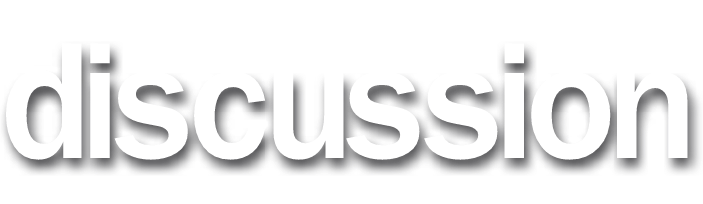 Troubleshooting in SQL2000
Perfmon
SQL Trace
DBCC commands (e.g. dbcc checkalloc)
Tools like ITW
Some system tables like sysprocesses and stored procs like sp_lock
Physical Dump
Troubleshooting in SQL2005
Perfmon
SQL Trace
DBCC
DMVs
DAC
DTA 
Physical Dump
What is Dynamic Management View (DMV)
Expose server state in queryable format
State is generally in memory (not persisted)
Not new. DMVs in SQL2000 (sysprocesses)
Low overhead (approx 2%)
Many DMVs expose information that needs to be maintained anyway
 What’s new for SQL2005? 
Many more DMVs and a new framework
Resource Bottleneck: CPU
Resource Bottleneck: MemorySigns of the problem
Explicit memory-related errors (e.g. out of memory, timeout while waiting for memory resource)
Low page life expectancy, low buffer cache hit ratio
I/O utilization is higher than usual
Overall system slow behavior
Goal: analyze memory consumption, find and eliminate “offenders” (if possible)
Resource Bottleneck: I/OGeneral information
Major contributors of I/O activity:
Moving database pages between memory and disk – example: checkpoint
Log writes – example: commit 
TempDB operations
Signs of the problem: slow response time, timeout error messages, I/O subsystem operates at its max capacity
Goal: identify I/O bound bottleneck
Resource Bottleneck: TempDBGeneral information
TempDB use:
Explicitly created user objects
SQL Server created internal objects
Features using version store: MARS, online index, triggers and snapshot based isolation levels
Problems:
Running out of TempDB space
Bottleneck in system tables due to excessive DDL operations
Allocation contention
Goal: monitor space usage/excessive DDL, find and possibly eliminate “offenders”
Resource Bottleneck: BlockingDetection
Sys.dm_tran_locks
Sys.dm_os_waiting_tasks
Sys.dm_os_wait_stats
Blocked_process_threshold
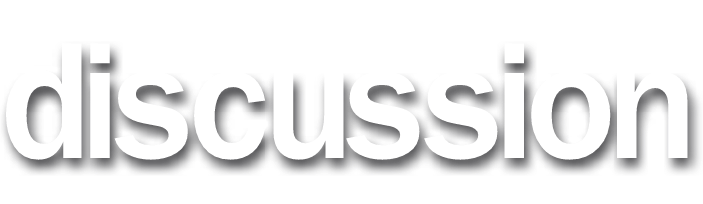 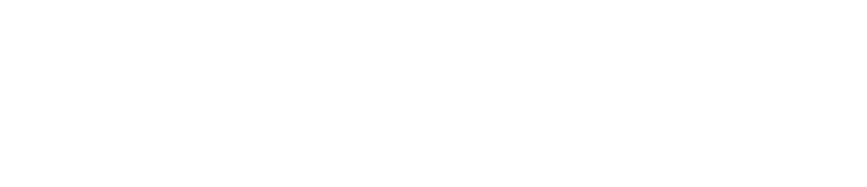 © 2006 Microsoft Corporation. All rights reserved. Microsoft, Windows, Windows Vista and other product names are or may be registered trademarks and/or trademarks in the U.S. and/or other countries. The information herein is for informational purposes only and represents the current view of Microsoft Corporation as of the date of this presentation. Because Microsoft must respond to changing market conditions, it should not be interpreted to be a commitment on the part of Microsoft, and Microsoft cannot guarantee the accuracy of any information provided after the date of this presentation. MICROSOFT MAKES NO WARRANTIES, EXPRESS, IMPLIED OR STATUTORY, AS TO THE INFORMATION IN THIS PRESENTATION.